А ну-ка, математики !
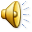 9 класс
Приветствие
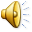 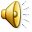 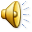 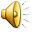 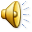 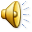 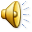 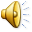 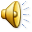 Назовите сумму
1000
                                    30
                                1000
                                    40
                                1000
                                    20
                                1000
                                    10
Полтрети некоторого числа равняется числу 100. Назовите всё число.
Во сколько раз километр длиннее миллиметра ?
Разминка
Математический кроссворд
Смекалка
Подведение итогов
Поздравляем всех участников !!!